Создание условий и организация психолого-педагогического сопровождения детей с ООП в школе
Потребности в специальных условиях для получения образования возникают  вследствие: нарушений психофизического развития; поведенческих и эмоциональных проблем; средовых факторов (социальных, психологических, экономических, лингвистических, культурных).
1 группа детей с ООП - дети с особыми образовательными потребностями вследствие ограниченных возможностей развития (нарушений психофизического развития).
К 1 группе относятся дети с:1) нарушениями слуха;2) нарушениями зрения;3) нарушениями интеллекта;4) тяжелыми нарушениями  речи;5) нарушениями опорно-двигательного аппарата;6) задержкой психического развития;7) эмоционально-волевыми расстройствами;8) со сложными (сочетанными) нарушениями, в т.ч. слепоглухотой.
Для этой категории детей предусматриваются следующие виды помощи и услуг по удовлетворению особых образовательных потребностей:1) обучение по сокращенным, индивидуальным и специальным учебным планам и программам;2) оценивание учебных достижений обучающегося в соответствии программой обучения (сокращенной, индивидуальной, специальной);3) использование вариативных, специальных и альтернативных методов обучения;4) подбор учебников, учебных пособий, подготовка индивидуальных учебных материалов;
5) обучение в кабинете психолого-педагогической поддержки6) специальная психолого-педагогическая помощь (психолога, логопеда, специального педагога (олигофренопедагога, сурдопедагога, тифлопедагога);7) создание безбарьерной среды и адаптации места обучения; 8) потребность в компенсаторных и технических средствах;9) помощь педагога-ассистента; 10) социально-педагогическая помощь.
2 группа детей с ООП- дети со специфическими трудностями в обучении, поведенческими и эмоциональными проблемами без нарушений психофизического развития.
Ко второй группе относятся дети с:1) негрубыми нарушениями устной и письменной речи: фонетическим, фонетико-фонематическим  и общим недоразвитием речи 3 уровня, дисграфией, дислексией, легкими формами заикания.2) временными трудностями усвоения отдельных школьных навыков вследствие недостаточности различных психических функций (умственной работоспособности, восприятия, внимания, памяти и др.)3) негрубыми  нарушениями или трудностями поведения, общения вследствие особых проблем развития (синдрома гиперактивности и дефицита внимания, легкими расстройствами аутистического спектра и пр.), а также неблагоприятных   психологических факторов.
Для этой категории детей предусматриваются следующие виды помощи и услуг по удовлетворению особых образовательных потребностей:1) индивидуальный подход в обучении без изменения учебного плана и учебных программ;2) адаптация содержания учебной программы по 1-2 предметам;3) оценивание учебных достижений в соответствии с программой обучения;4) использование вариативных и альтернативных методов обучения;5) подготовка индивидуальных учебных материалов;6) временное обучение в кабинете психолого-педагогической поддержки (в течении 1-3 учебных четвертей, при необходимости продление обучения на более длительный срок на основании заключения и рекомендации ПМПК);7) адаптация места обучения; 8) помощь психолога, логопеда.
3 группа детей с ООП - дети с микросоциальной и педагогической запущенностью в т.ч. из малообеспеченных семей, не уделяющих должного внимания воспитанию и развитию детей, социального риска (родителей с алкоголизмом, наркоманией и пр.), испытывающие трудности адаптации к местному социуму (беженцы, мигранты, оралманы), плохо понимающие и неговорящих на языке обучения в школе и др.
Эта категория детей имеет особые образовательные потребности и соответствующие услуги по их удовлетворению:	1) индивидуальный подход в обучении без изменения учебного плана и учебных программ;2) оценивание учебных достижений в соответствии с образовательной программой;3) социально-педагогическая помощь.
Организация специальных условий и психолого-педагогическое сопровождение детей с ООП в школе.
Что ожидает ребёнок от школьного обучения, в том числе и ребёнок с ООП:- Безусловное принятие его педагогами независимо от его возможностей;- Культурное поведение всез участников образовательного процесса и технического персонала;- Успех в обучении (определение доступных ему учебных целей в соответствии с зоной ближайшего развития ученика);- Участие в школьной жизни (во внеучебных мероприятиях);- Помощь и участие семьи.
Психолого-педагогическое сопровождение (поддержка) – системно организованная деятельность администрации школы, педагогов и специалистов по созданию социально-психологических и педагогических условий для успешного обучения и развития ребёнка в соответствии с его возможностями и потребностями
Ожидаемый результат от организованной поддержки:- положительное отношение ученика к школе, учителям, одноклассникам;- академическая успешность в рамках общеобразовательной, сокращенной или индивидуальной программы;- социальная адаптация ученика.
Основные направления деятельности школы:1. Создание локальной нормативной основы психолого-педагогического сопровождения;2. Определение функций участников образовательного процесса;3. Анализ и оценка текущей ситуации в школе;4. Профессиональная подготовка педагогического коллектива школы. 5. Создание безбарьерной среды, материально-техническое, учебно-методическое обеспечение; 6. Обеспечение атмосферы эмоционально-психологического комфорта;7. Поиск союзников и социальных партнёров.
Учитель - главное лицо, сопровождающее ученика с ООП
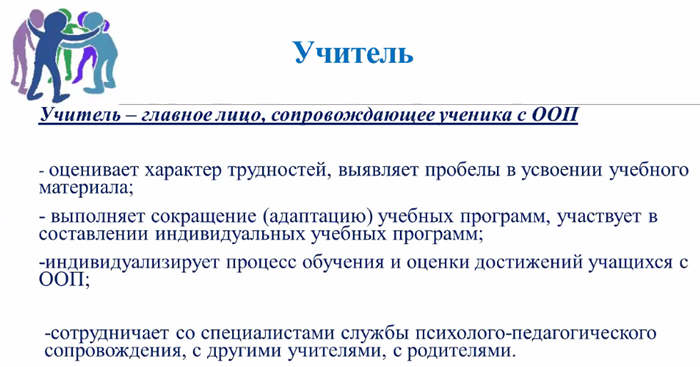 Служба психолого-педагогического сопровождения школы - проводит целенаправленное психолого-педагогическое обследование с целью оценки характера трудностей и причин их возникновения;- документирует результаты обследования в соответствующих формах;- определяет по результатам обследования особые образовательные потребности учащихся;- составляет индивидуальные программы психолого-педагогического сопровождения учащихся в сотрудничестве с учителем, родителями;
Служба психолого-педагогического сопровождения школы - проводит индивидуальные и групповые занятия с учащимися;- оказывает помощь и поддержку ученику в классе;- консультирует  учителей, родителей, администрацию школ;- осуществляет мониторинг результатов реализации программ психолого-педагогического сопровождения учащихся;- взаимодействует с социальными партнёрами.
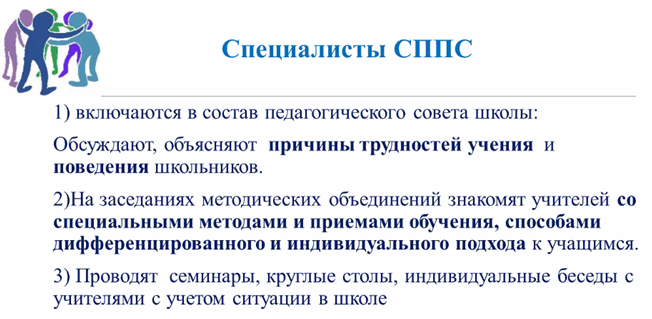 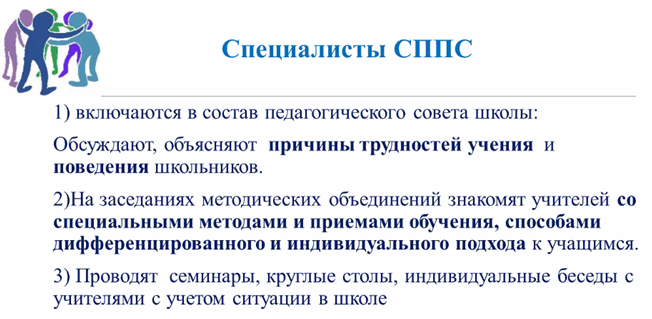 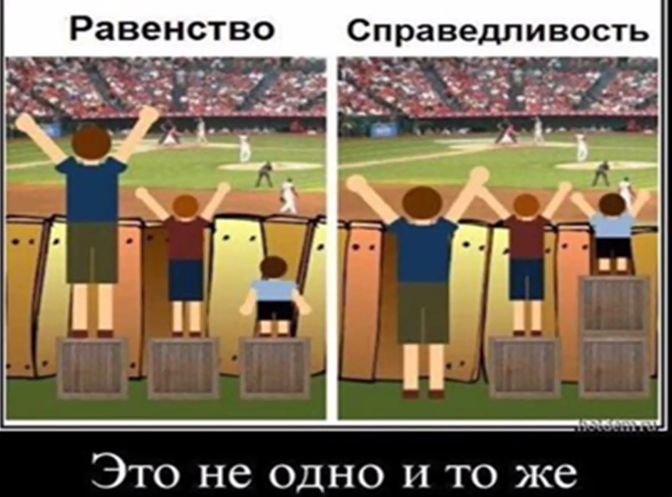